B-SESİ KELİME
b
B
B-SESİ KELİME
a
ba
aba
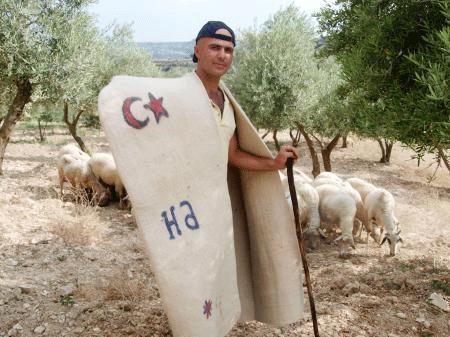 B-SESİ KELİME
o
ba
oba
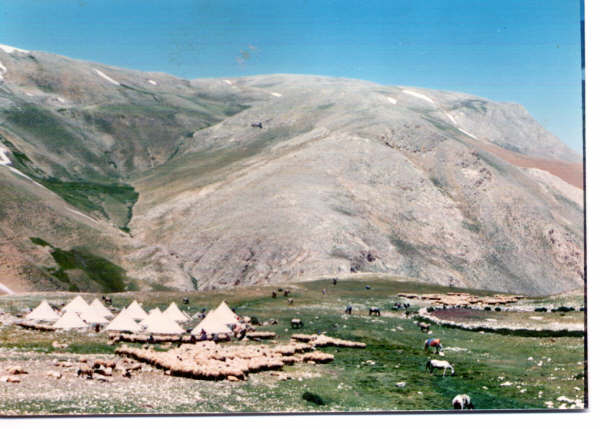 B-SESİ KELİME
ba
ba
baba
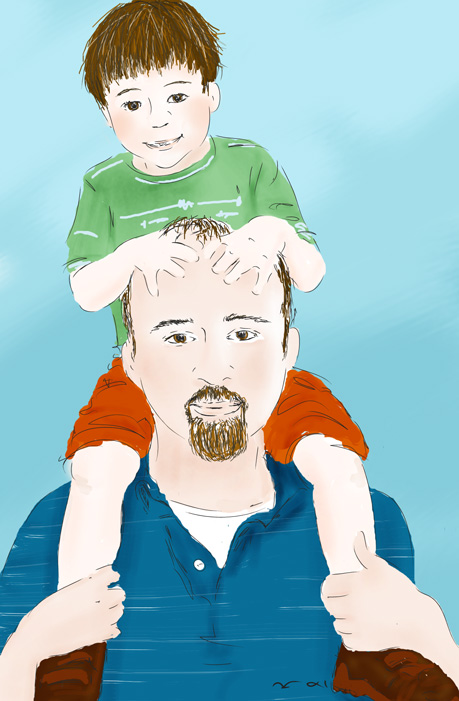 B-SESİ KELİME
ab
la
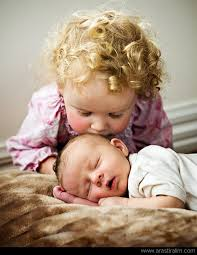 abla
B-SESİ KELİME
be
be
bebe
B-SESİ KELİME
be
bek
bebek
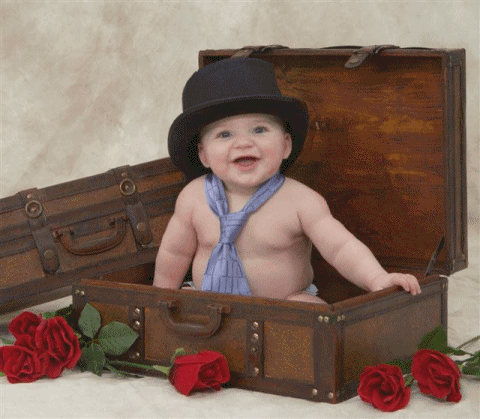 B-SESİ KELİME
ba
tı
batı
B-SESİ KELİME
bit
ki
bitki
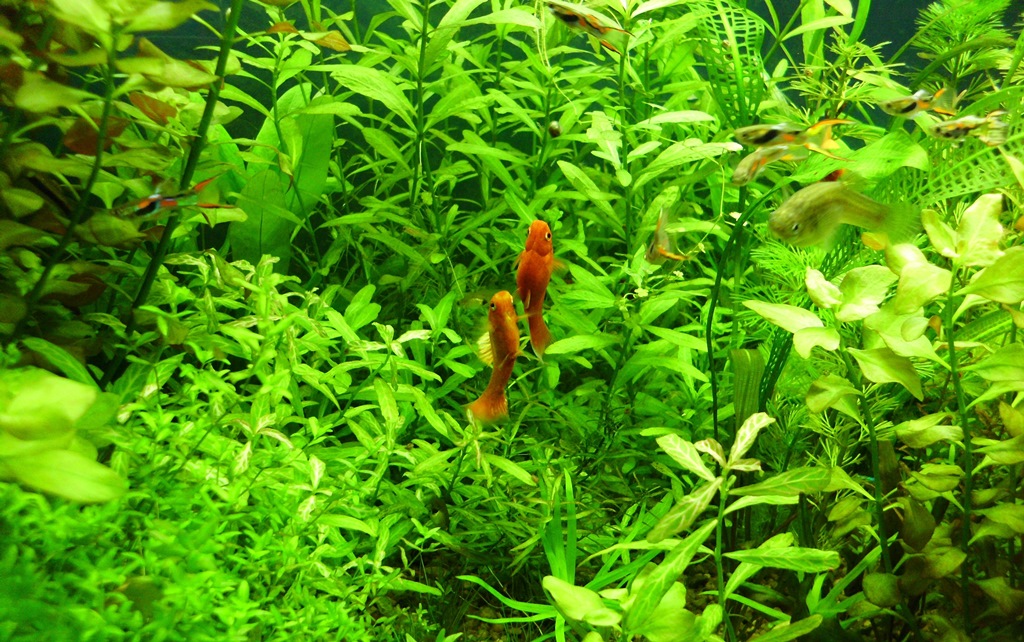 B-SESİ KELİME
bit
li
bitli
B-SESİ KELİME
bal
lı
ballı
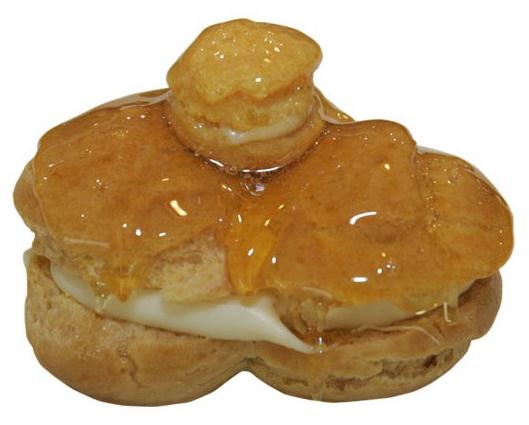 B-SESİ KELİME
bo
ya
boya
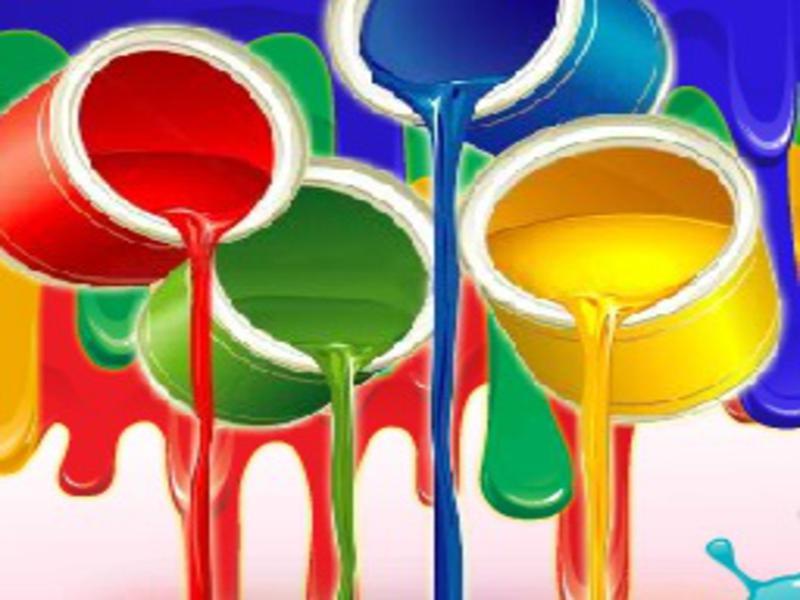 B-SESİ KELİME
tor
ba
torba
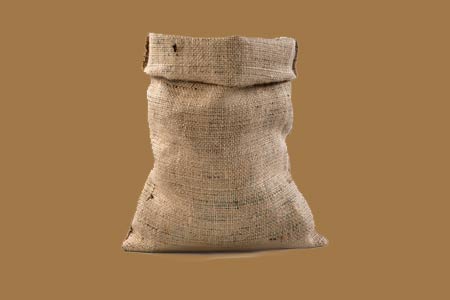 B-SESİ KELİME
bak
la
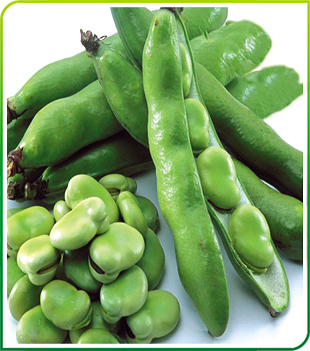 bakla
B-SESİ KELİME
bar
dak
bardak
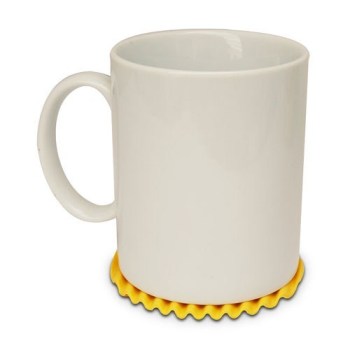 B-SESİ KELİME
bay
rak
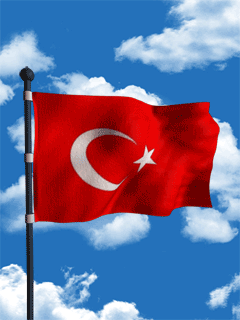 bayrak
B-SESİ KELİME
bam
ya
bamya
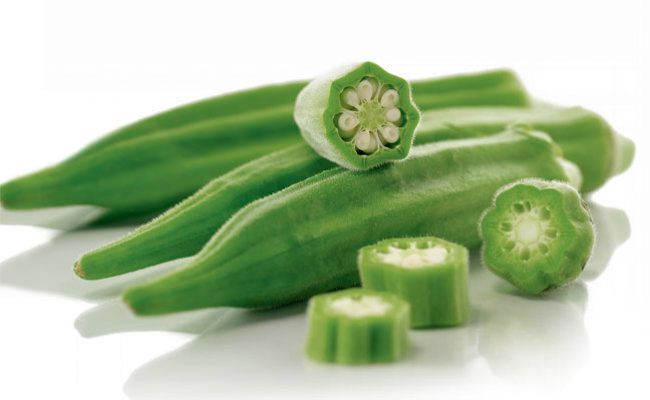 B-SESİ KELİME
bur
sa
Bursa
B-SESİ KELİME
bes
te
Beste
B-SESİ KELİME
ben
su
Bensu
B-SESİ KELİME
ber
ke
Berke
B-SESİ KELİME
ber
kay
Berkay
B-SESİ KELİME
ber
ber
Berber
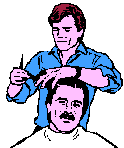 B-SESİ KELİME
bu
rak
Burak
B-SESİ KELİME
ba
ran
Baran
B-SESİ KELİME
bo
ra
Bora
B-SESİ KELİME
ba
nu
Banu